How to use this PowerPoint
This is the first of four lessons from Brian Conaghan on creative writing for young people. You can find the rest via the Scottish Book Trust website:
Lesson 1: Developing your writing skills
Lesson 2: Developing your writing style
Lesson 3: How to write with empathy
Lesson 4: Developing your editing skills

Each PowerPoint shares tips that can be used throughout a pupil’s writing experience, as well as activities you can do in your class or library. Where possible, we have highlighted how long an activity takes. Please do adapt this based upon the pupils you work with and/or if you would like to add in some time for reflection. Feel free to use this entire PowerPoint as one lesson, or to dip in and out and use some of the tips and activities.
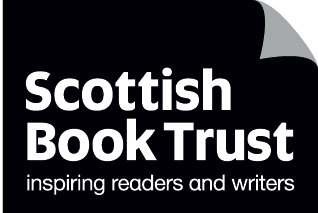 scottishbooktrust.com
Curriculum for Excellence
Activity 1: Capture your character’s perspectiveLIT 3-20a/4-20a, LIT 3-26a/4-26a, ENG 3-27a/4-27a, ENG 3-31a/4-31a
Activity 2: Different viewpointsLIT 3-20a/4-20a, ENG 3-31a/4-31aActivity 3: Think with your emotionsLIT 3-25a/4-25a, ENG 3-30a/4-30a
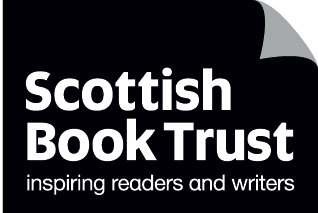 scottishbooktrust.com
Reading Schools
If you are taking part in Reading Schools, using this resource could help you deliver the following key areas of the framework:
2.2.2 Interdisciplinary book projects
2.3.4 Opportunities for learners to respond to what they’re reading
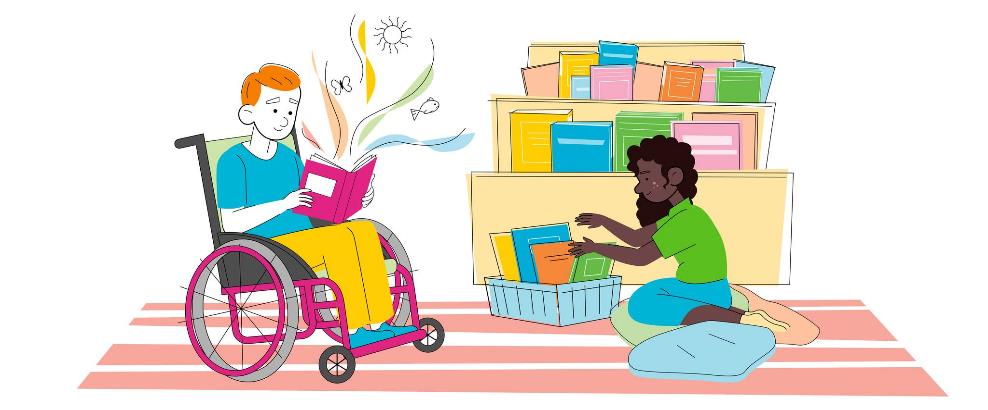 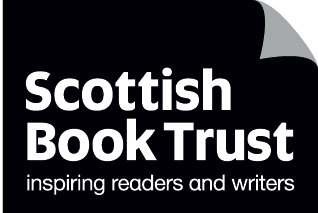 scottishbooktrust.com
Brian Conaghan’s creative writing lessons
Lesson 3: How to write with empathy
scottishbooktrust.com
Introduction
Hello, I’m Brian Conaghan and, among other things, I’m an author (you can see some of my books below!) as well as a Reading Schools ambassador.These lessons gather some of my advice and ideas for developing your creative writing. This time we’ll be looking at how to write with empathy including capturing a character’s perspective and developing their emotions.
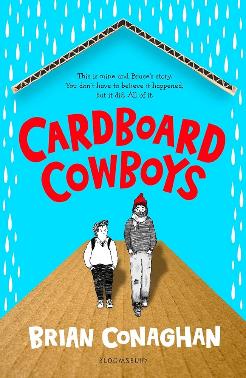 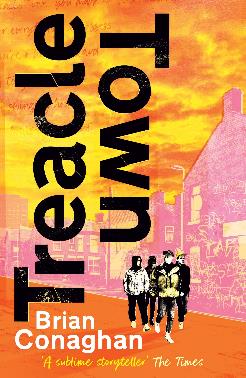 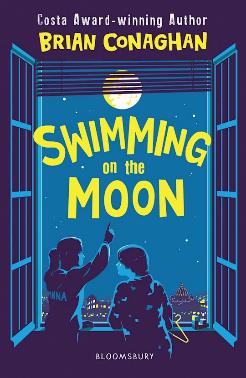 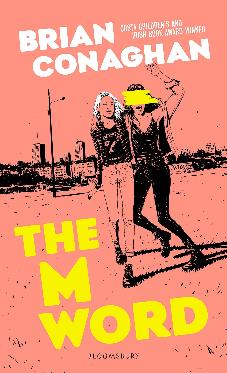 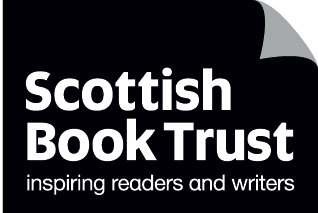 scottishbooktrust.com
Tip 1: Step into a character’s shoes
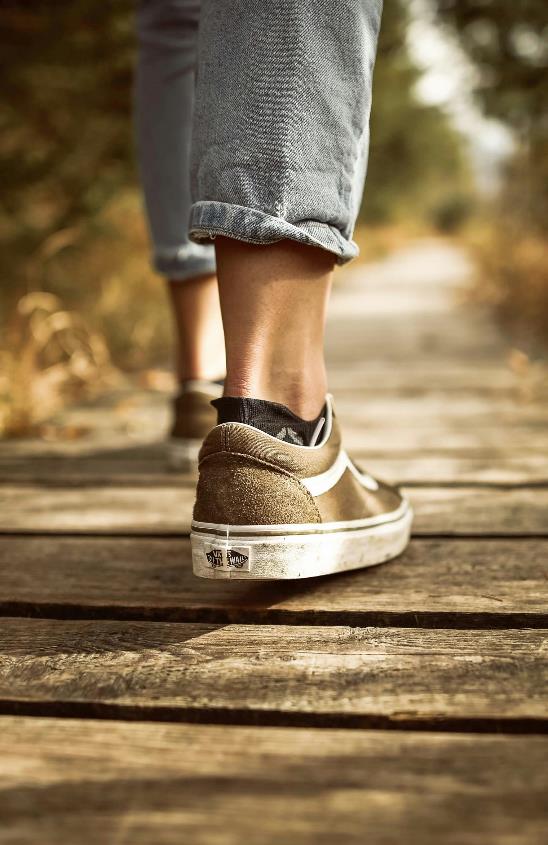 Imagine what it feels like to be the character you’re writing about. Make a list, or mind-map of their:
Emotions
Fears
Desires
Motivations
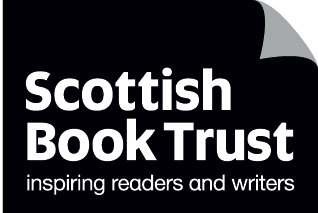 scottishbooktrust.com
Activity 1: Capture your character’s perspective
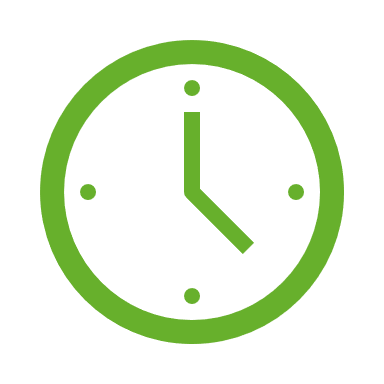 30+ minutes
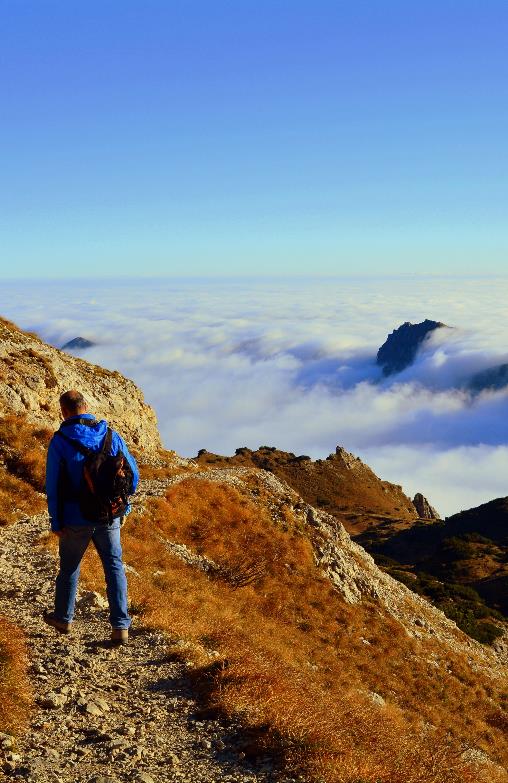 Write a scene from the character's perspective, focusing on internal thoughts and emotions rather than just actions and/or dialogue.
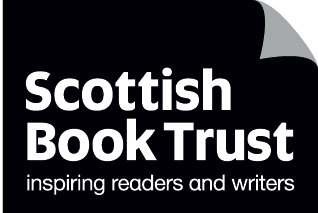 scottishbooktrust.com
Tip 2: The Socratic Method (1)
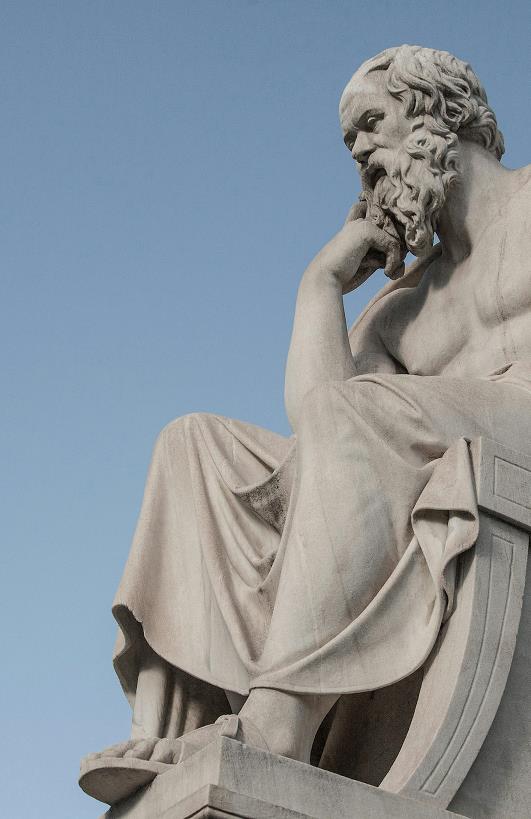 Socrates was a Greek philosopher from Athens, born in the 5th century BCE. 

He’s considered to be one of the most important figures in Western philosophy.

His ideas and methods were recorded by his students, including Plato.
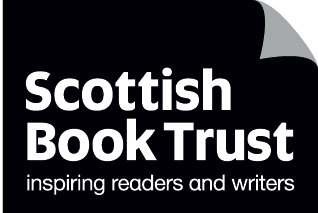 scottishbooktrust.com
Tip 2: The Socratic Method (2)
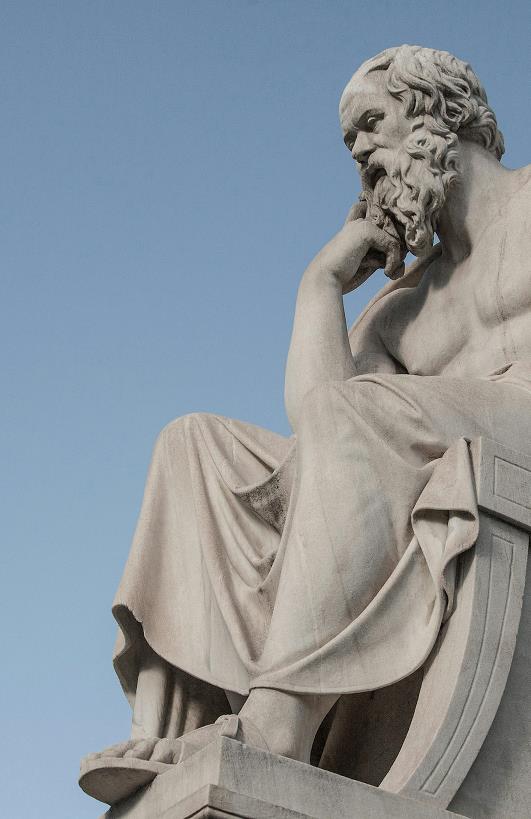 Socrates is best known for his method of questioning: The Socratic Method. It involves asking probing questions to stimulate critical thinking and illuminate ideas.He was focused on ethics and the pursuit of virtue, emphasizing the importance of self-knowledge.
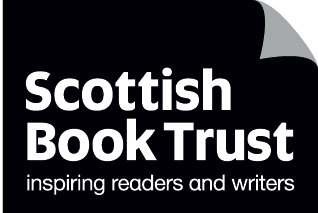 scottishbooktrust.com
Tip 2: The Socratic Method (3)
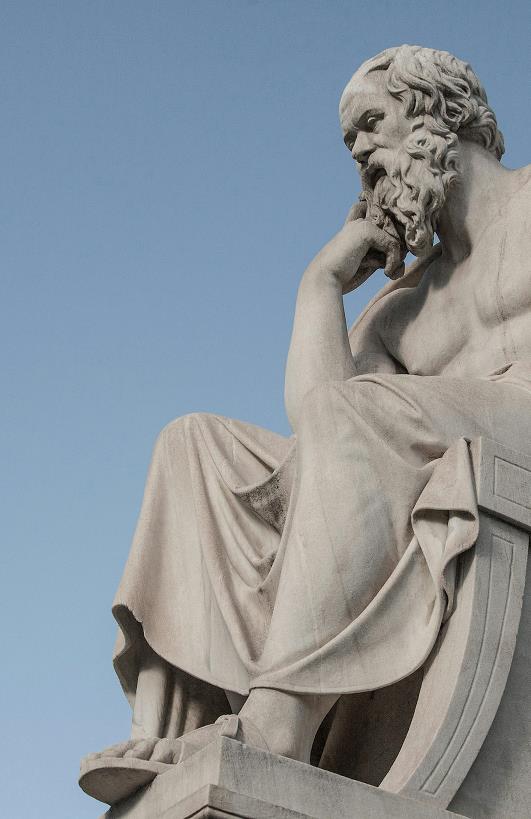 When you write you should use The Socratic Method. This means:
Questioning everything
Thinking critically
Self-examining your own beliefs, ideas and opinions
Be wise and acknowledge the things you don’t know

Why do you think this is important?
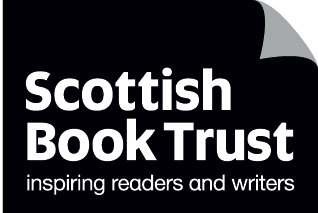 scottishbooktrust.com
Tip 2: The Socratic Method (4)
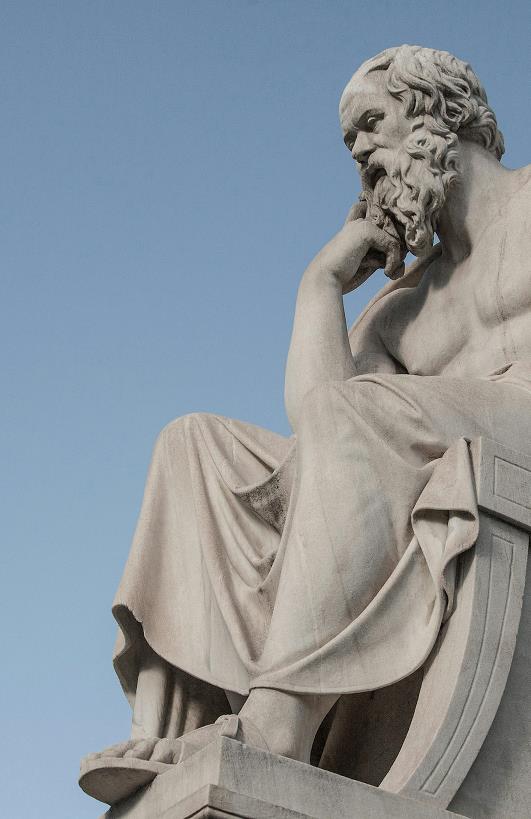 By self-examining your own ideas, opinions and beliefs you’ll be able to understand different perspectives (even if you don’t agree with them). For example, you may hate golf – but by understanding why someone may like it, you can write a realistic character who is a keen golfer.
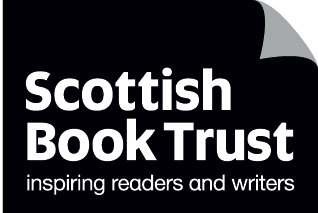 scottishbooktrust.com
Tip 2: The Socratic Method (5)
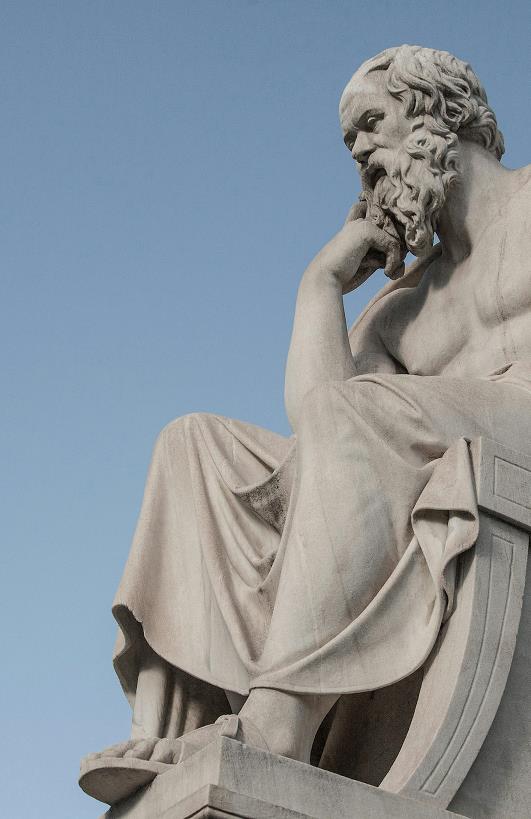 Recognising what you don’t know can help you identify what gaps you may need to fill with research. For example, you might want to write a story set in a rainforest, so you may need to research the animals and plants that live there.
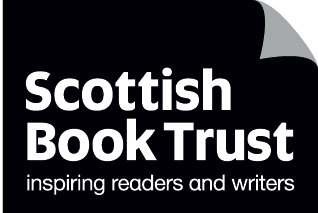 scottishbooktrust.com
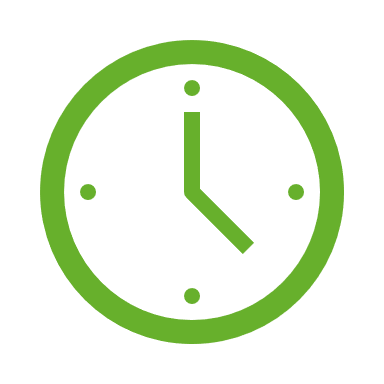 Activity 2: Different viewpoints
30 minutes
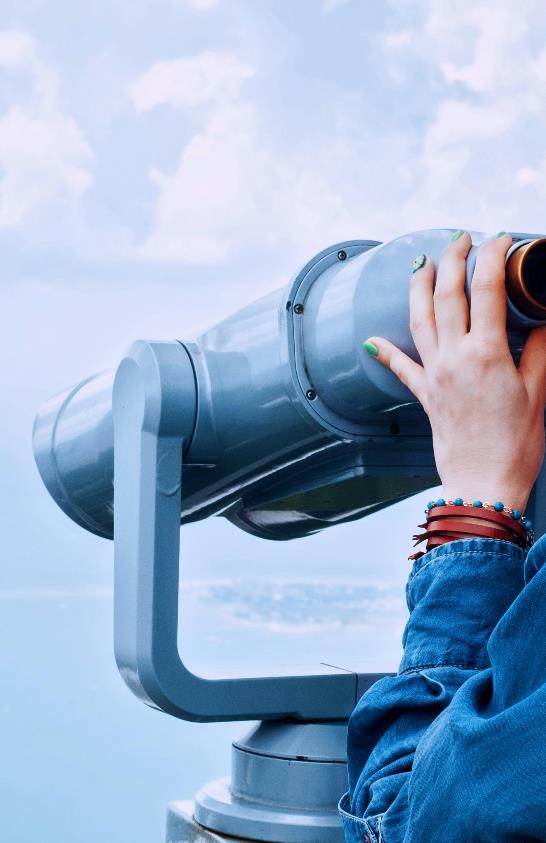 Use The Socratic Method! Write a scene from the viewpoint of someone very different from yourself, whether in terms of age, background, gender, or worldview. 
This exercise helps practice seeing the world through someone else’s eyes.
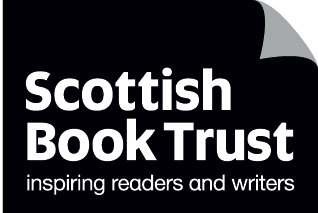 scottishbooktrust.com
Tip 3: Use your emotional memory
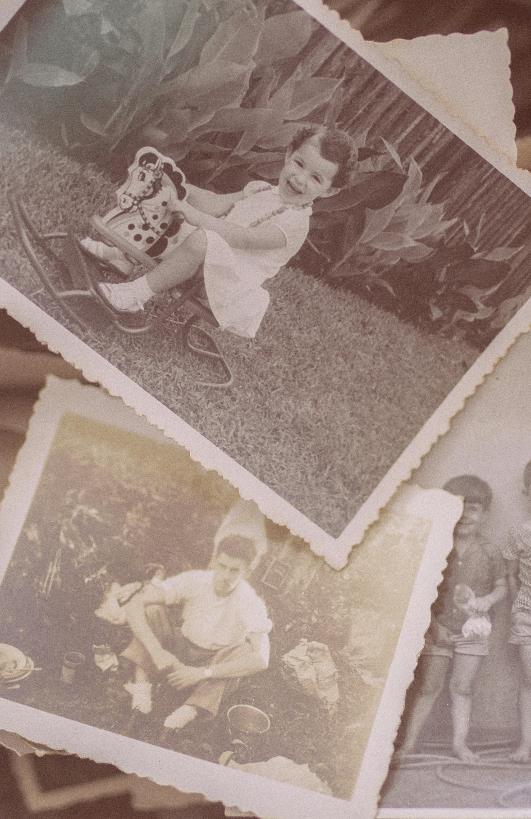 Your memories are a great way to write about emotions. When writing about a characters’ feelings, reflect on a time you felt that feeling.This will make your writing more authentic.
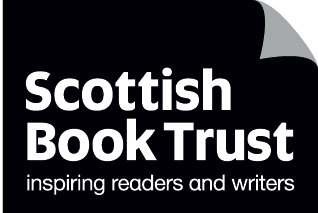 scottishbooktrust.com
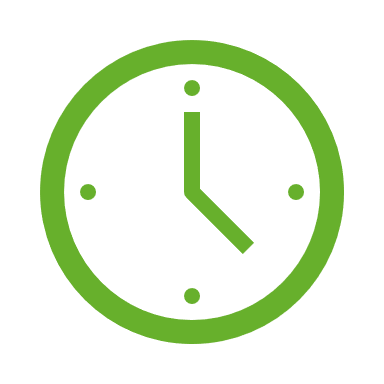 Activity 3: Think with your emotions
15 minutes
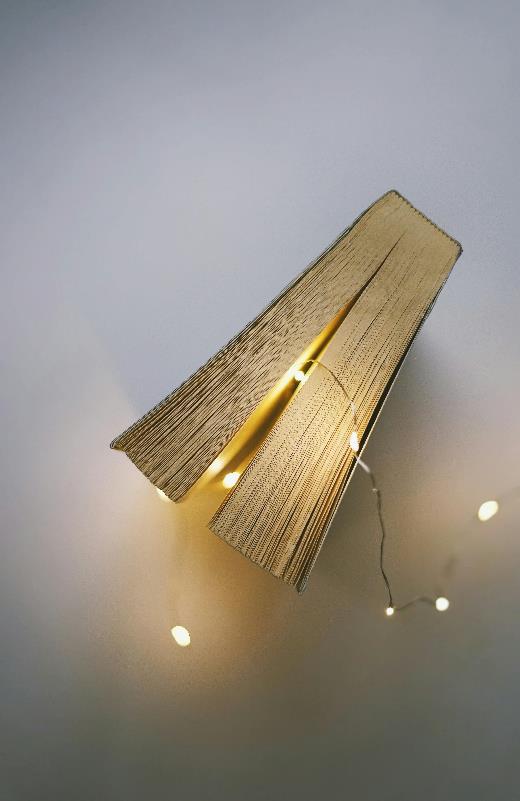 Choose an emotion (e.g. happiness, anger, fear, excitement). Write about the following:
Think about a time where you felt this feeling. What was happening? What did you notice?
Where in your body did you feel this feeling?
What did this feeling look like?
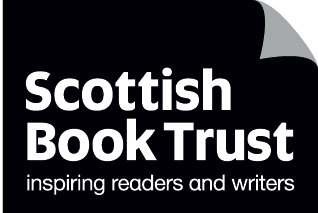 scottishbooktrust.com
Tip 4: Read! Read! Read!
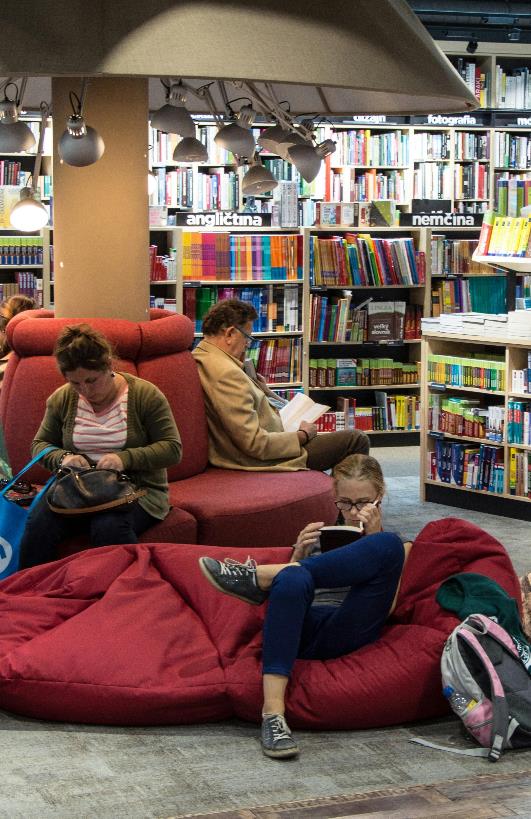 One of the best ways to understand how authors create emotional depth is to read.It’s similar to how different singers will create emotional depth in their work – this is why certain songs have an emotional impact on you.
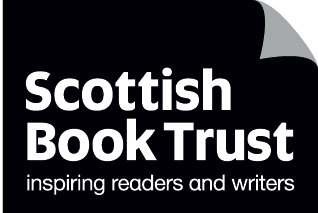 scottishbooktrust.com
Recap
Using empathy and memory can help you write more realistic characters
The Socratic Method (including questioning your ideas, beliefs and what you know) will help you take other perspectives in your writing
The more you read, the more you’ll encounter how writers can create emotional depth in their writing
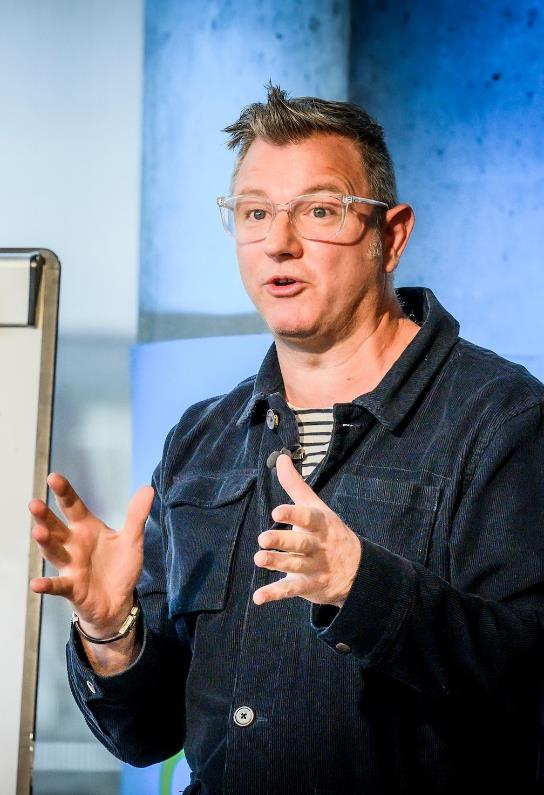 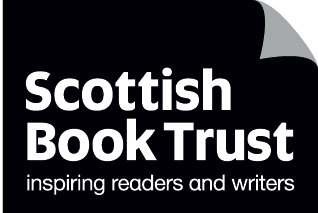 scottishbooktrust.com
Next steps
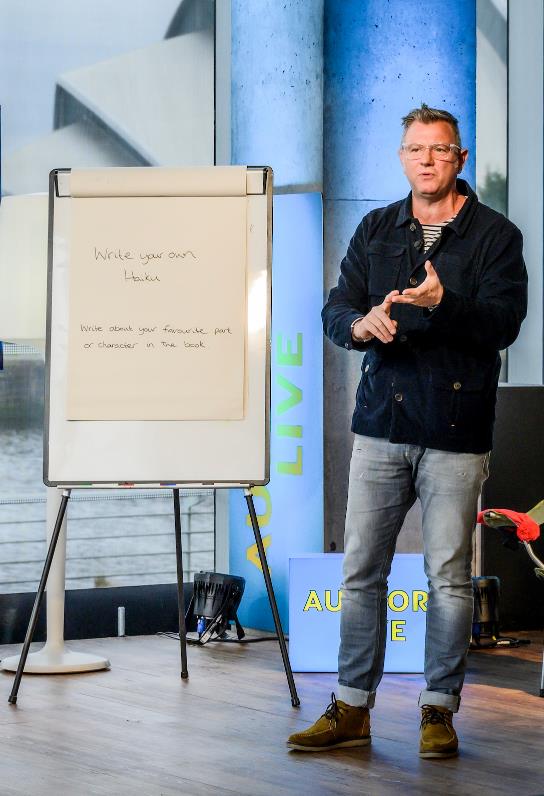 Watch Brian Conaghan’s Authors Live

See our other Creative writing resources

Use the Young Writers section of the website for more advice, plus articles and top tips from other authors
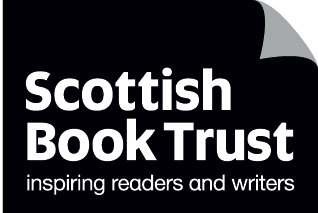 scottishbooktrust.com
Thank you
scottishbooktrust.com
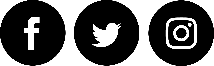 Scottish Book Trust is a national charity changing lives through reading and writing. Registered company SC184248 | Scottish charity SC027669